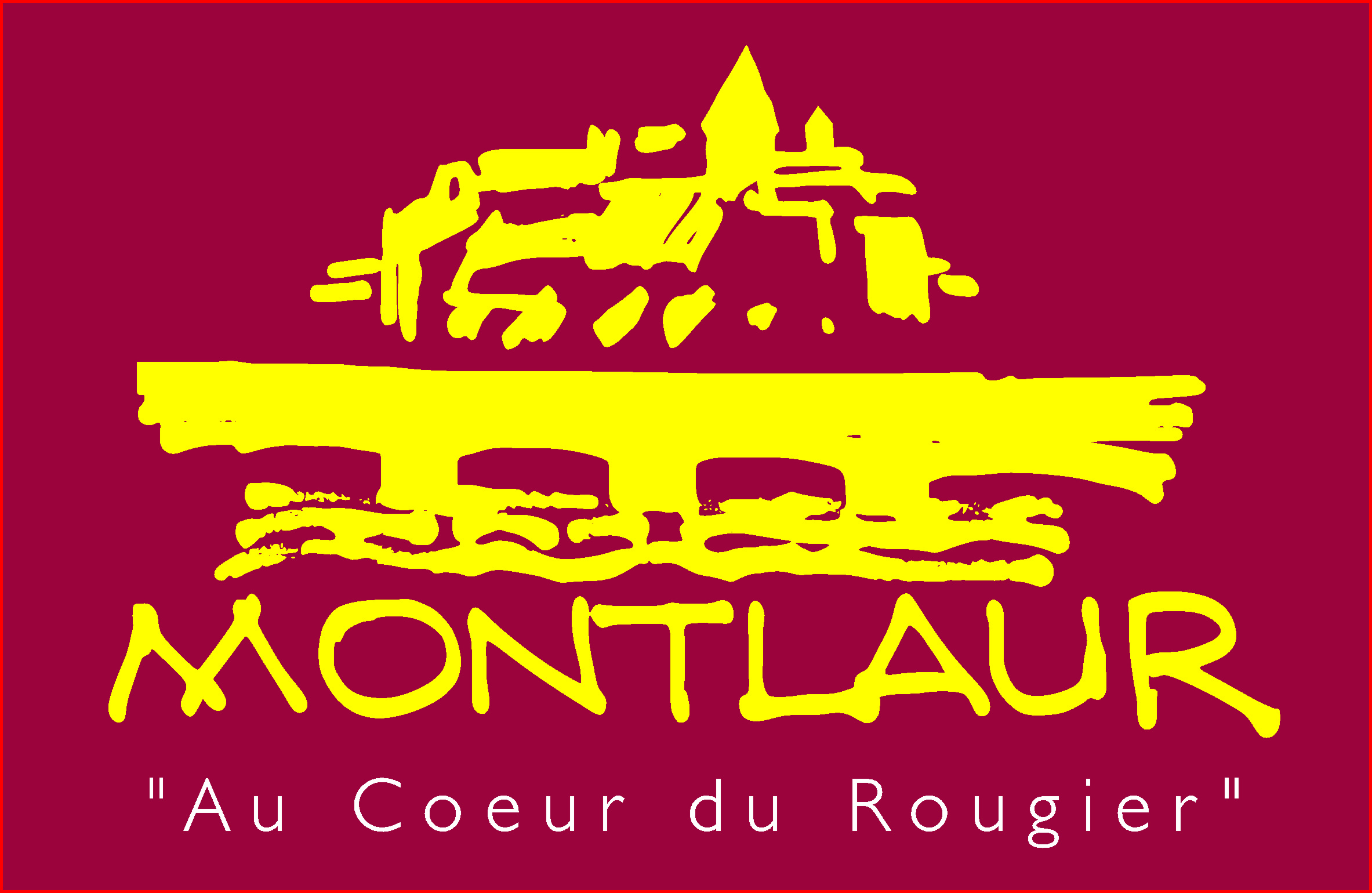 Vos démarches d’urbanisme en ligne
Dès le 1er janvier 2022, la commune de MONTLAUR met à votre disposition un service d’assistance au dépôt d’une demande d’autorisation d’urbanisme (SVE).
Vous pouvez déposer directement votre demande de déclaration préalable, de permis, de certificat d’urbanisme depuis chez vous !
Il suffit de vous rendre sur :
https://sve.sirap.fr/#/012154/connexion
et de vous laisser guider !